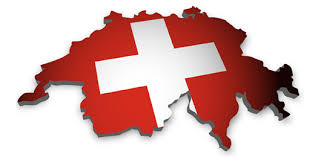 Bilan 2021
en Suisse
Mon bilan perso
259 Vidéos (93 sur Instagram + 166 sur Odysee & Rumble)
44 Manifs
? Publications (FB, Twittter, VK, Insta, Telegram, …) 
7 Coups de ❤️ 
7 Auditions par le DIP 
31 000 CHF de frais d'avocat
 49 Articles calomnieux contre moi (dont j'ai connaissance..)
12 Purges
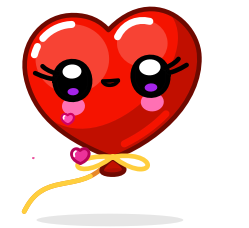 Messages de soutien : TROP, impossible à compter !
                                                                               MERCiiii !
Rapport hebdomadaire
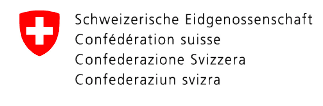 OCTOBRE 2020
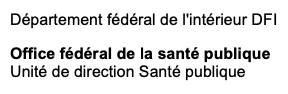 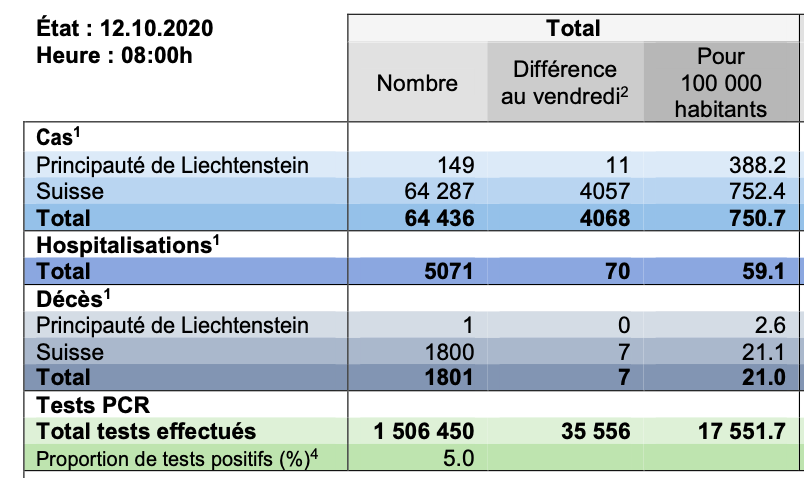 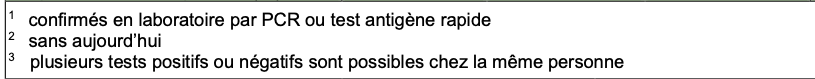 Rapport hebdomadaire
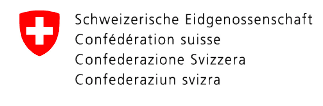 NOVEMBRE 2020
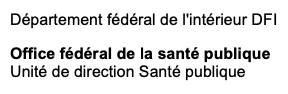 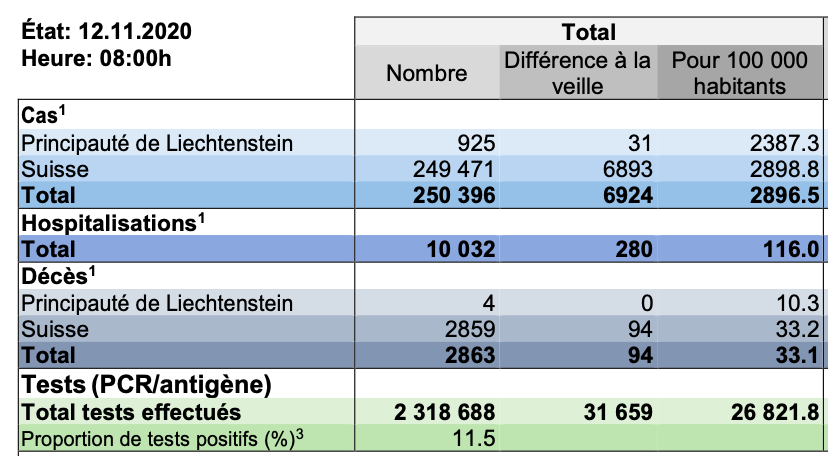 Rapport hebdomadaire
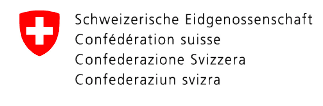 DECEMBRE 2021
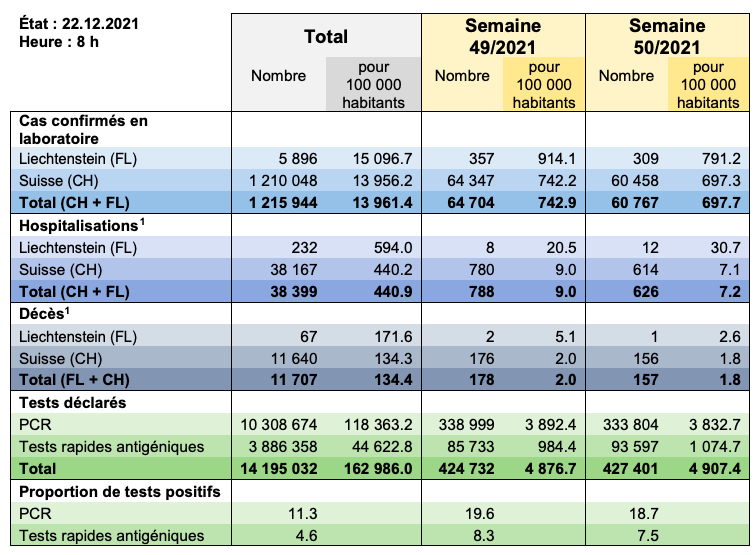 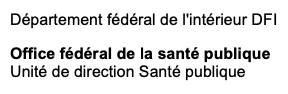 Décès en fonction du statut vaccinal
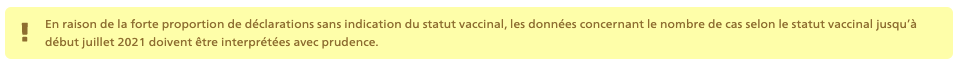 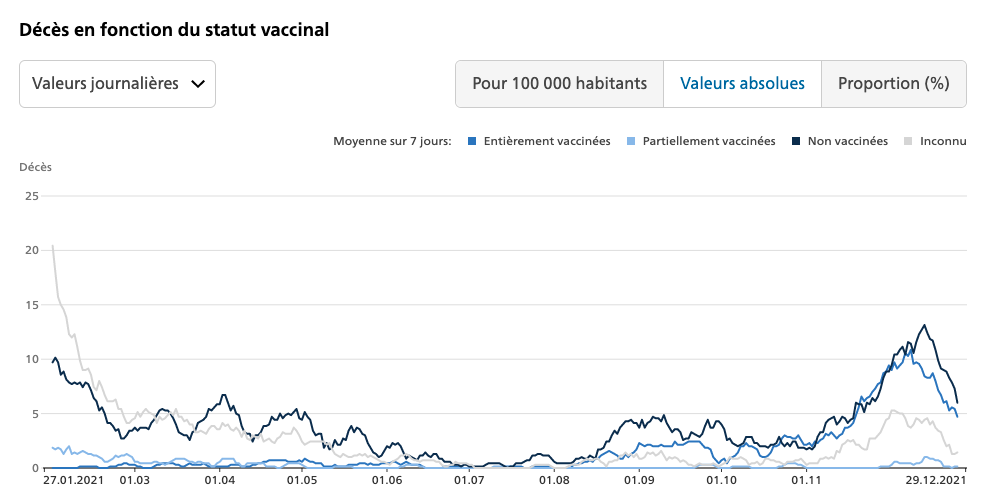 Déclarations d’effets indésirables présumés de vaccins contre le Covid-19
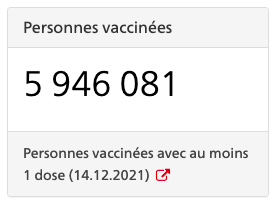 (69% de la population)
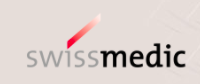 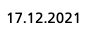 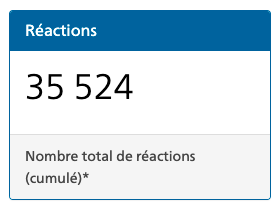 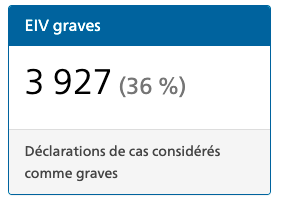 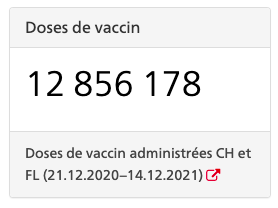 (0,6% 
des «vaccinés»)
= 2,2 doses/«vacciné»
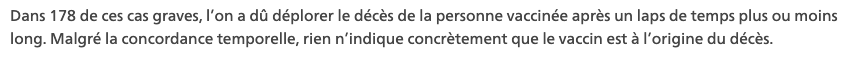 Âge médian des personnes avec effets indésirables présumés de vaccins contre le Covid-19
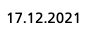 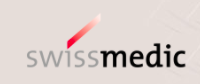 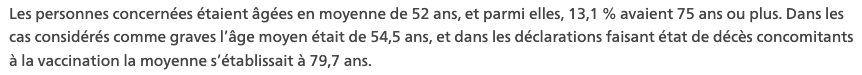 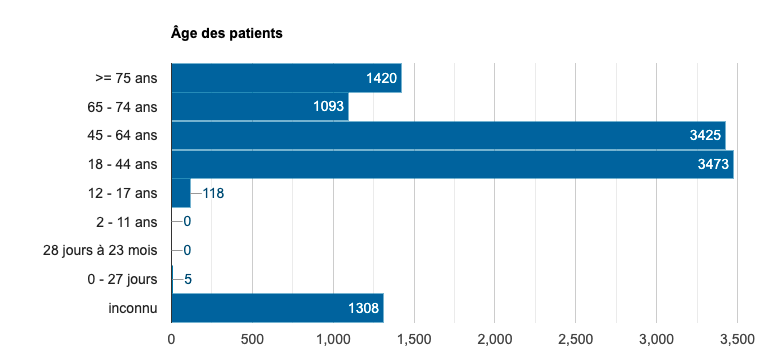 Âge médian des décès « Covid » :
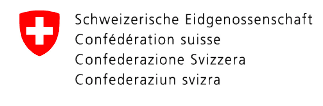 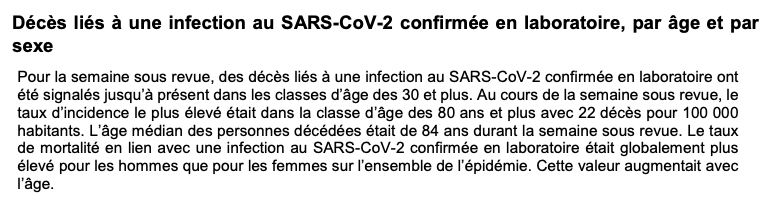 Âge des personnes décédées « Covid »
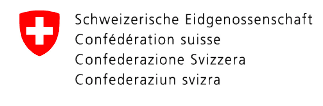 Rapport 
4 JANVIER 
2021
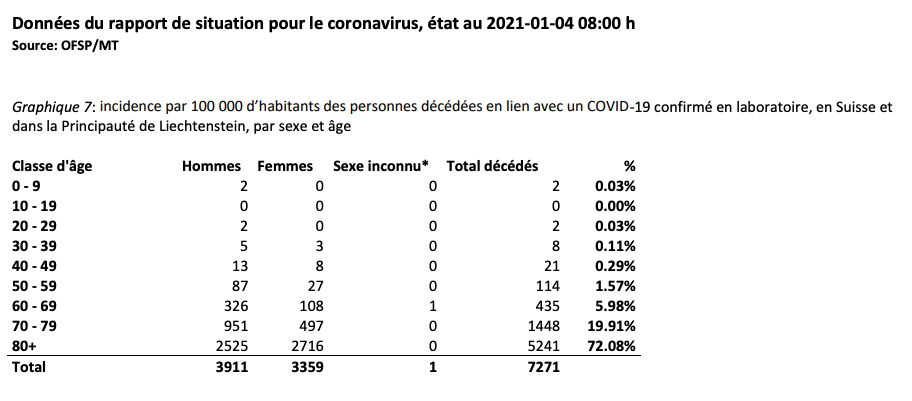 Âge des personnes décédées « Covid » 1 an + tard …
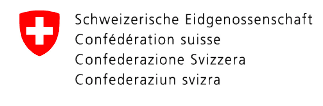 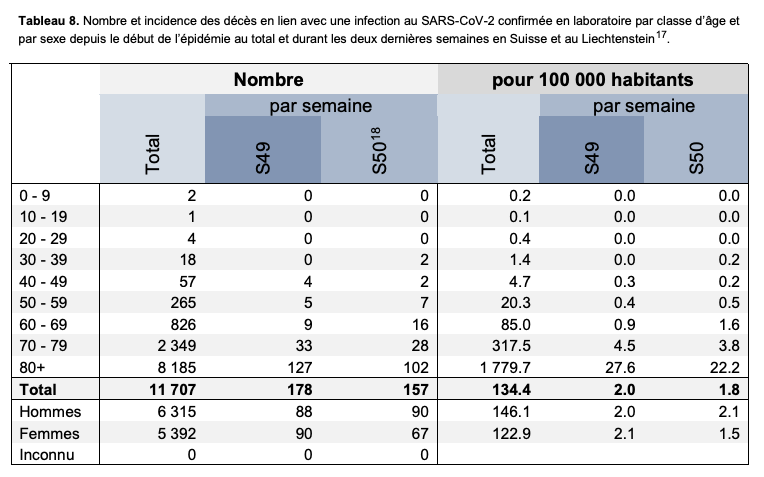 Rapport 
22 DECEMBRE 2021
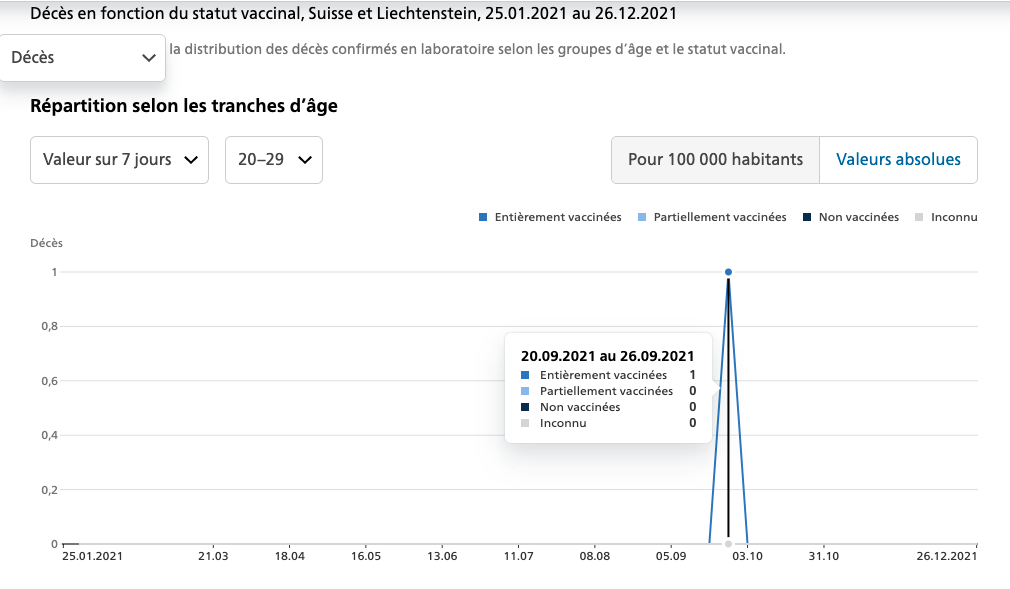 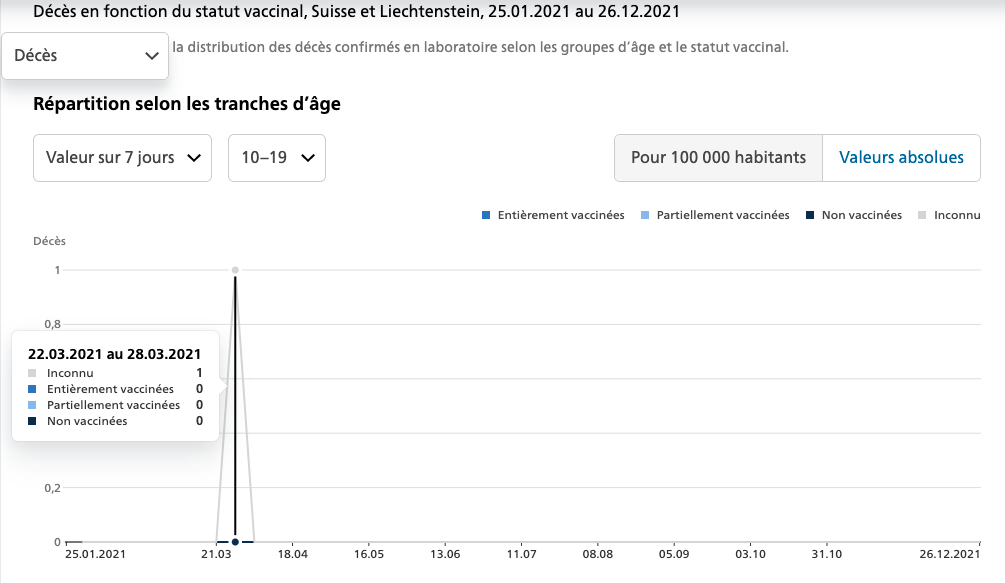 le dernier décès 20-29 ans
est « entièrement VACCINÉ » !
Où est le 3ème mort ?
le décès 10-19 ans 
a le statut « inconnu » …
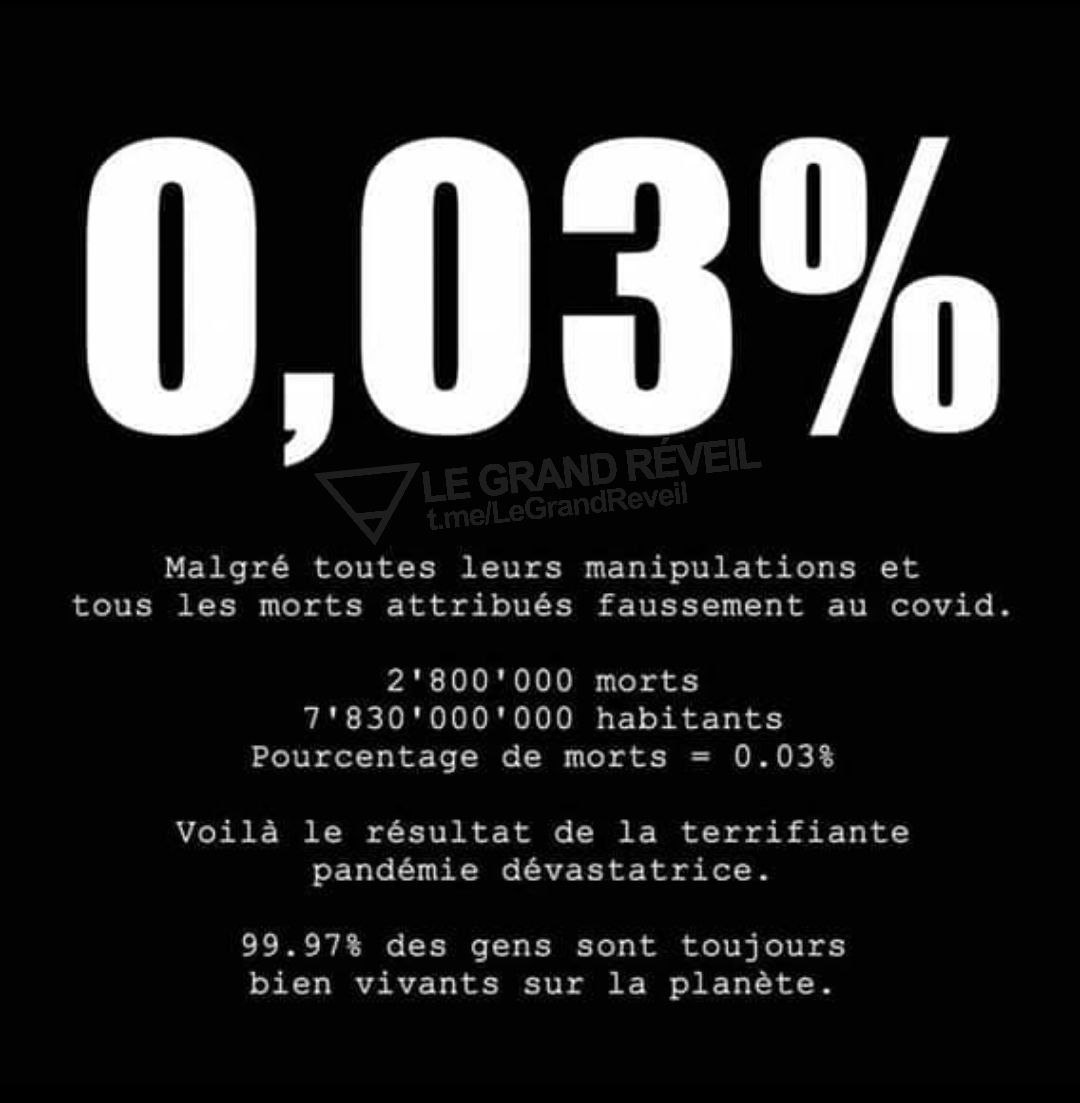 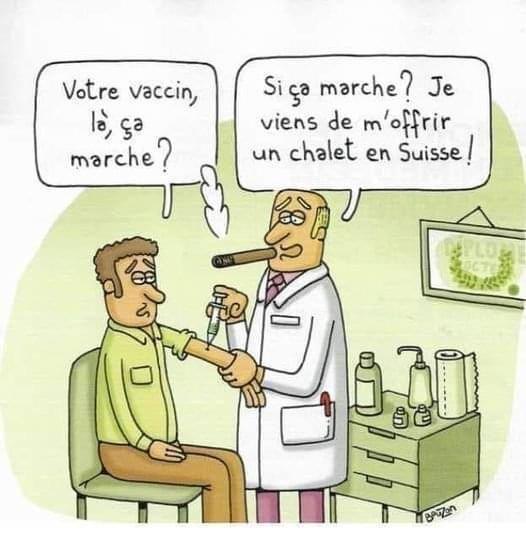 Bénéfices 2021 :
PFIZER ➡️ 12 milliards 💲
MODERNA ➡️ 13 milliards 💲
ASTRAZENECA ➡️ 1,7 milliard 💲
JOHNSON & JOHNSON ➡️ 8 milliards 💲

Source : zonebourse.com
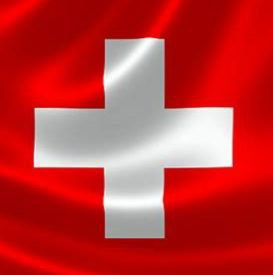 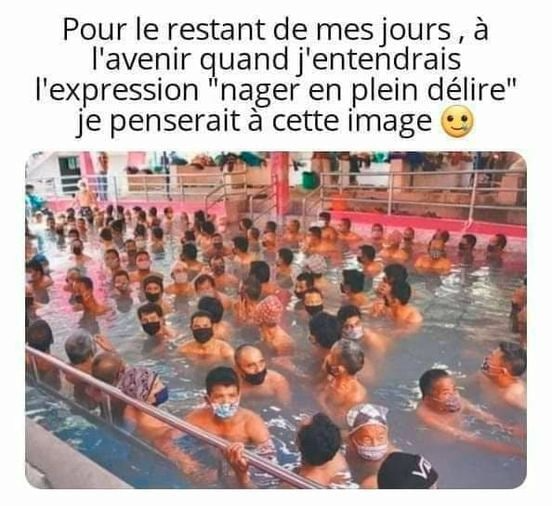